Fish for the Future
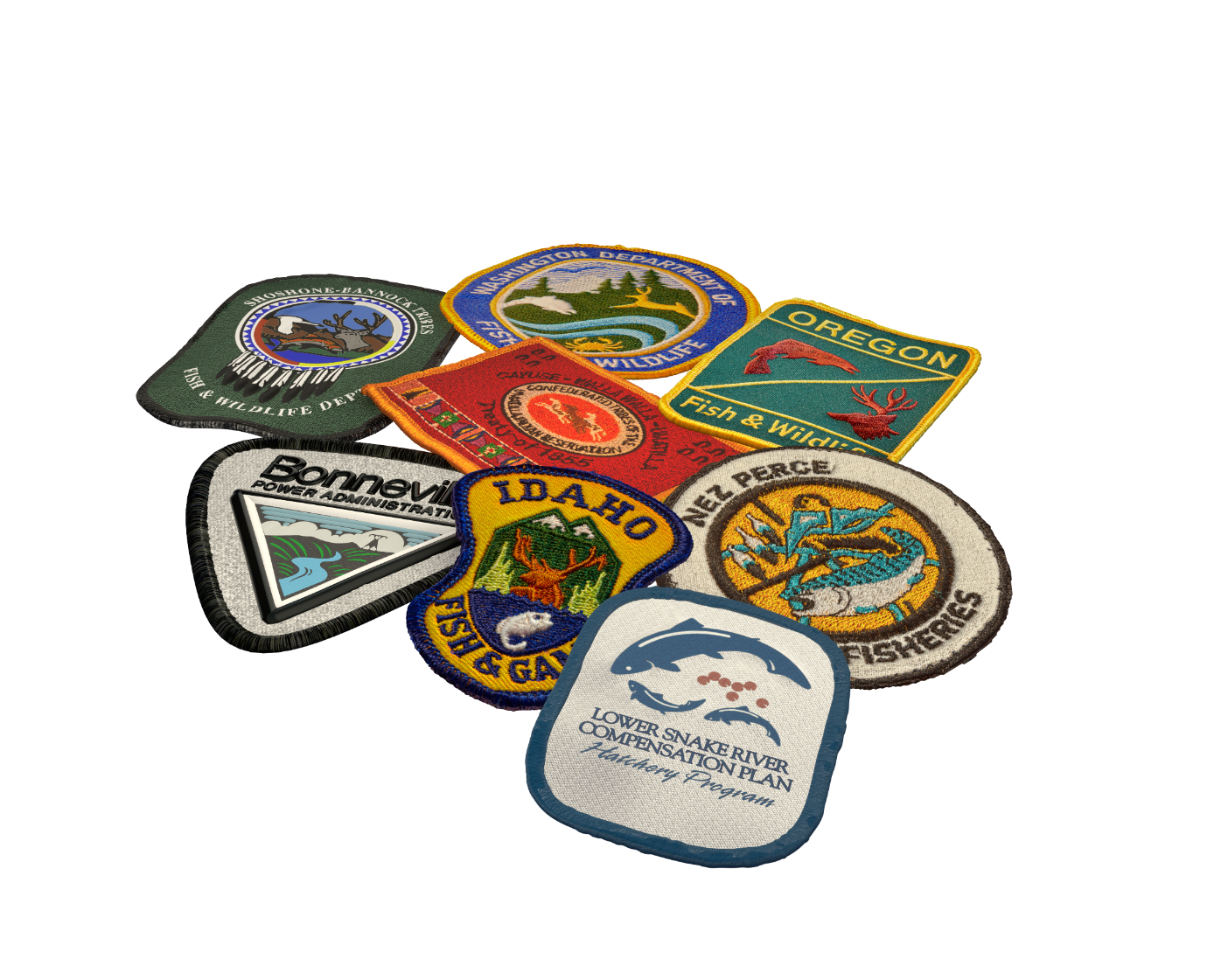 Station of the Year
Steve Kammeyer
30 years for LSRCP!
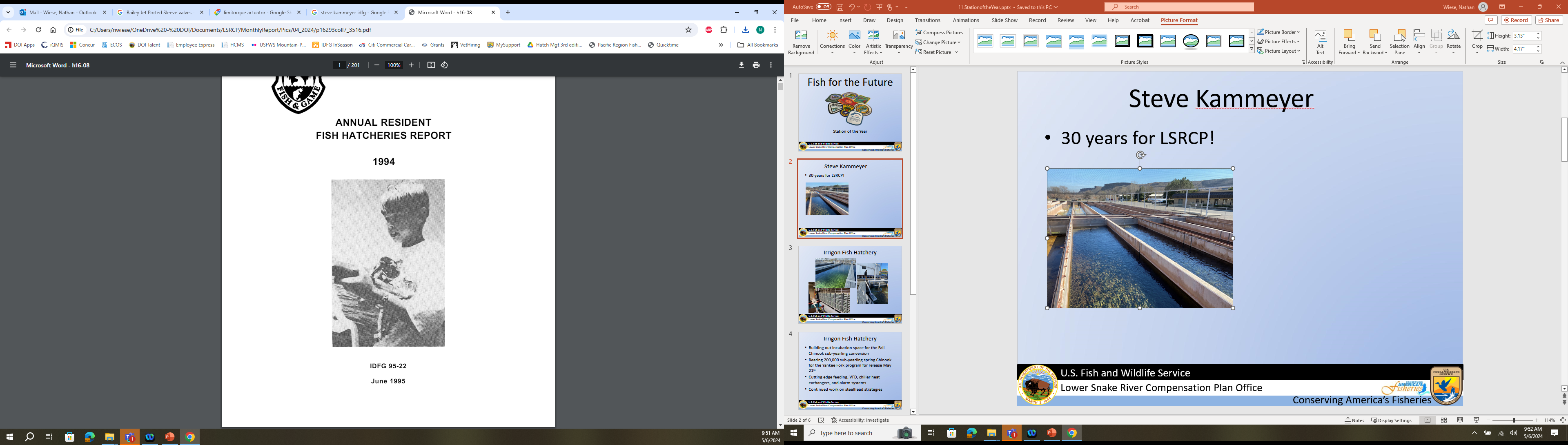 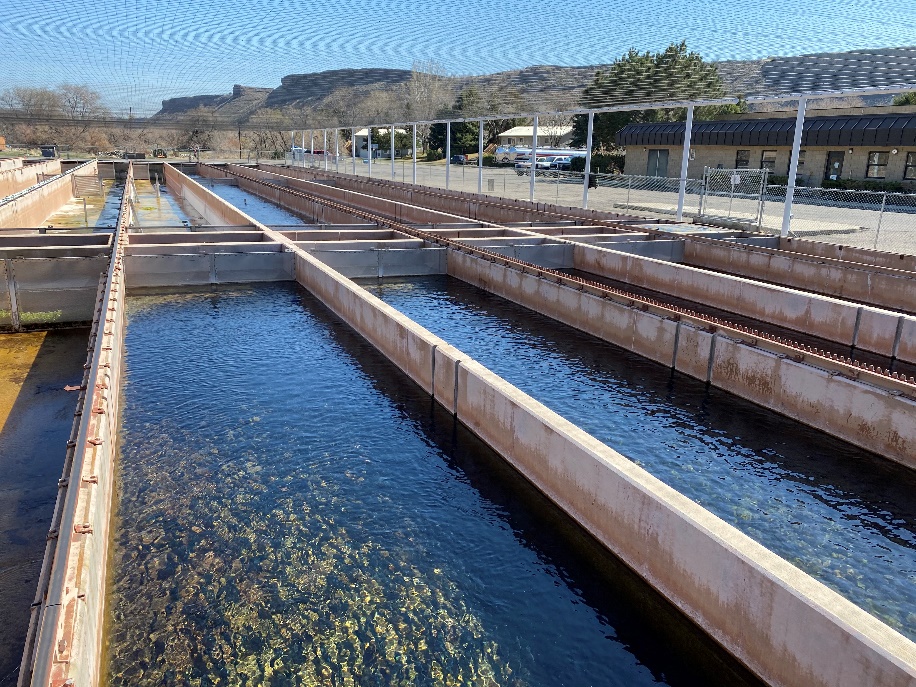 Irrigon Fish Hatchery
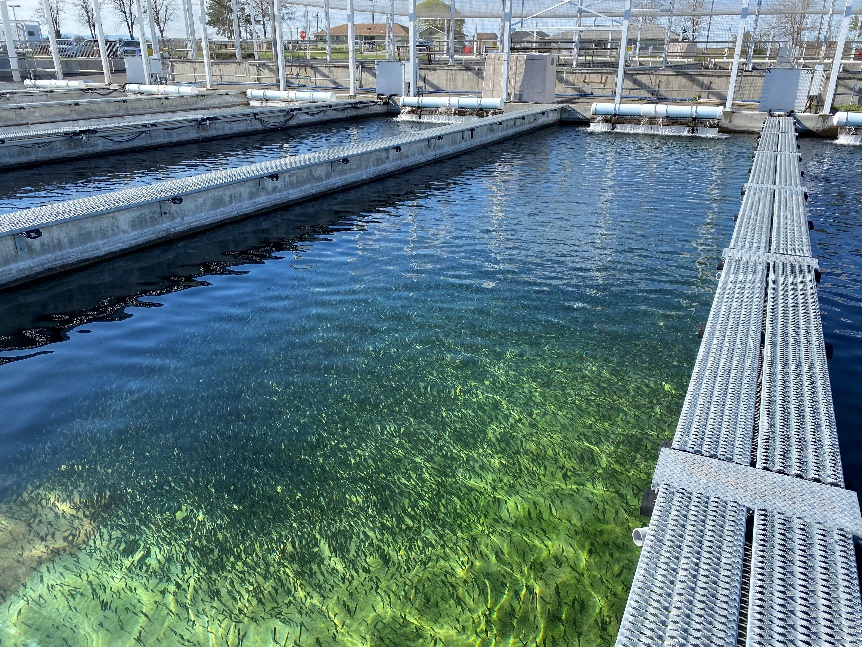 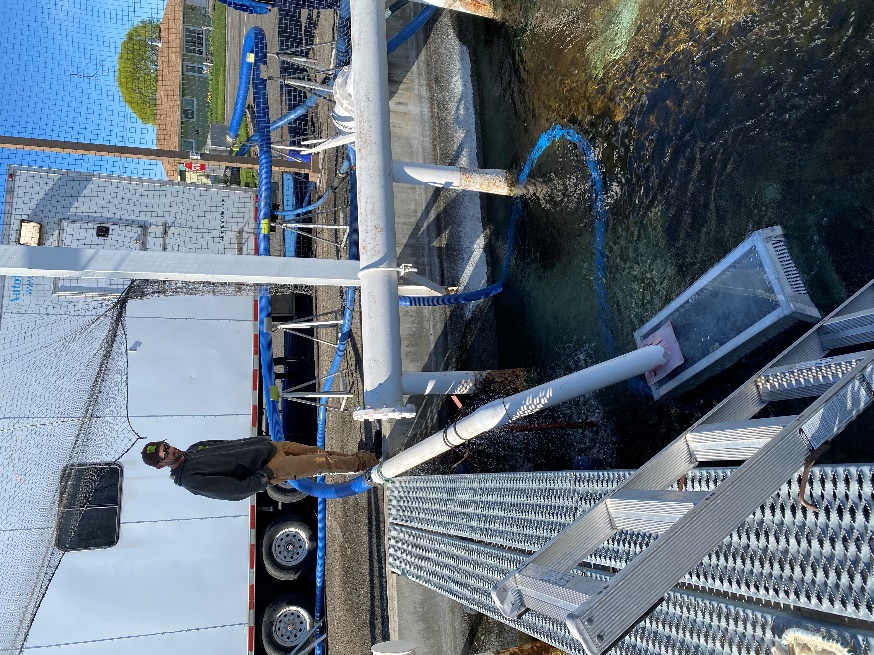 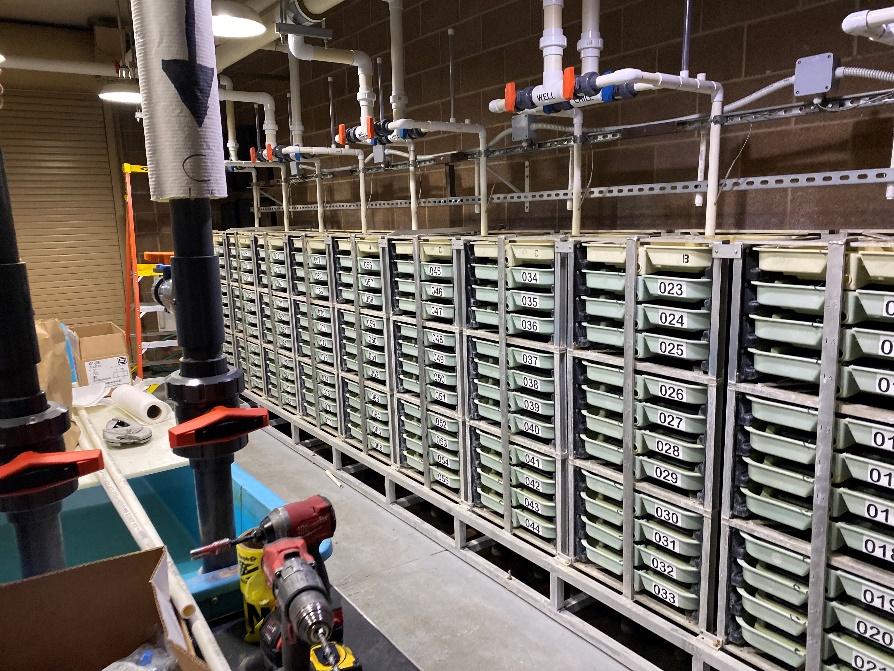 Irrigon Fish Hatchery
Building out incubation space for the Fall Chinook sub-yearling conversion
Rearing 200,000 sub-yearling spring Chinook for the Yankee Fork program for release May 21st
Cutting edge feeding, VFD, chiller heat exchangers, and alarm systems
Continued work on steelhead strategies
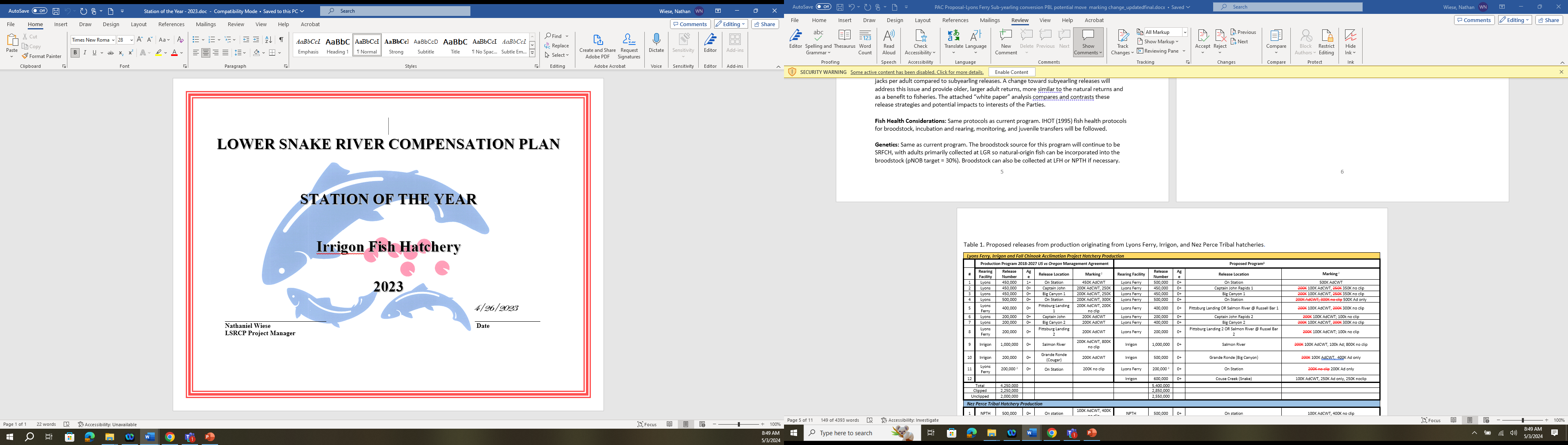 GREAT JOB!